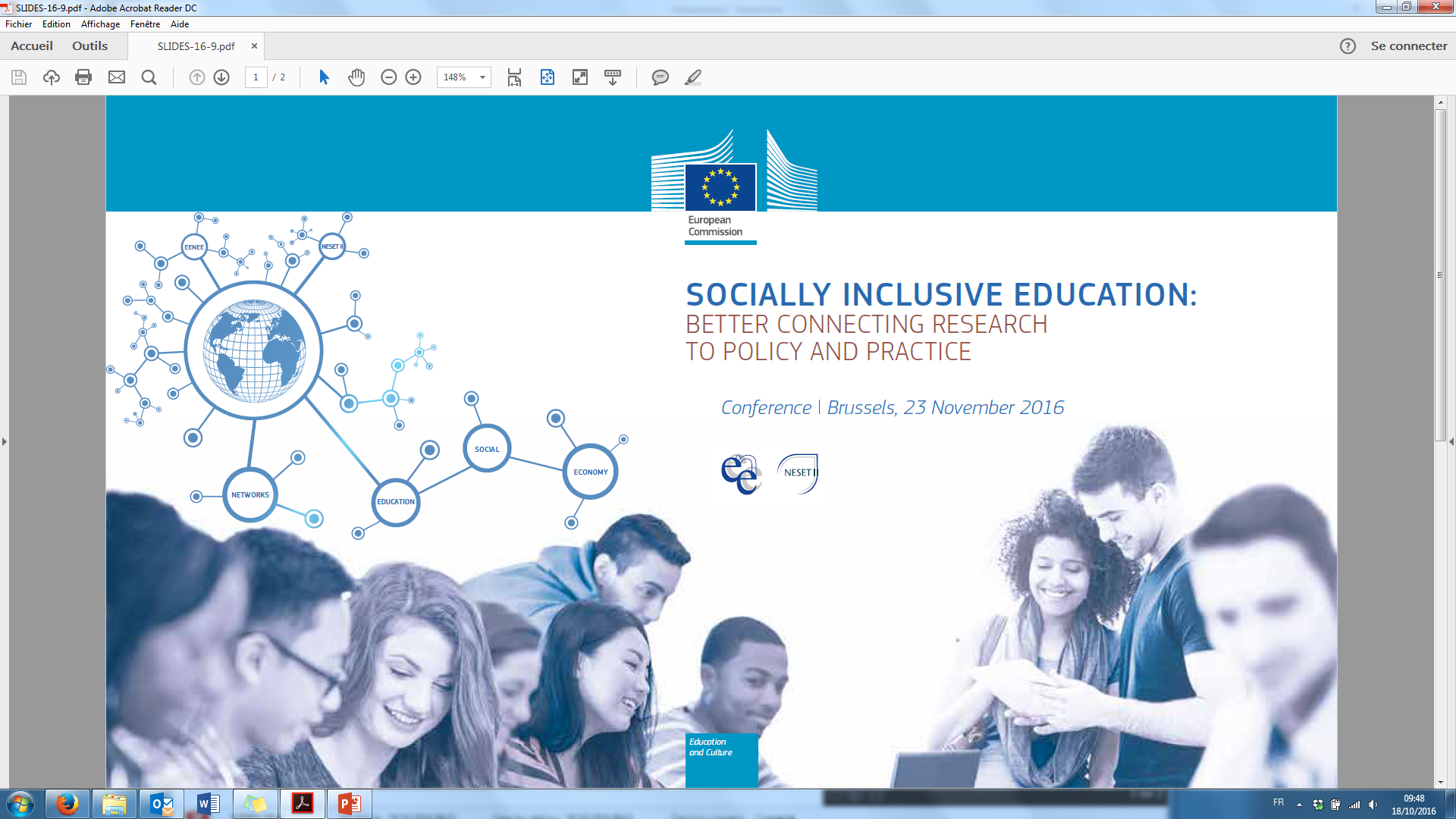 Professionalisation of Childcare Assistants in Early Childhood Education and Care (ECEC):Pathways towards Qualification

Dr. Jan Peeters, Dr. Nima Sharmahd , Irma Budginatė
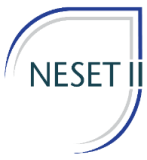 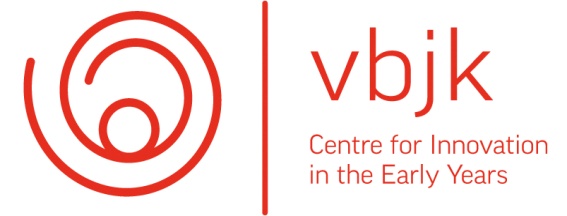 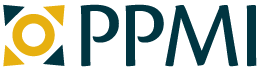 Framework
Competent staff in ECEC: the quality of early childhood education and care (ECEC) depends on well-educated and competent staff (UNESCO, 2010; EC Thematic Group on ECEC, 2014; European Commission/EACEA/Eurydice/Eurostat, 2014) 
Competent system in ECEC: being competent is not the sole responsibility of the teacher (CoRe, 2011; 2016; Peeters et al., 2015)
In many countries part of the ECEC workforce is represented by low qualified assistants (40 to 50%)
‘Invisible assistants’(CoRe, 2011)
Key Findings
The ‘invisibility’ of the ECEC assistants in research and policy documents contrasts with: 
The share of assistants working in ECEC services, which in some countries can be quite high (40-50% of the workforce); 
Their important role towards children and parents; 
In most countries no opportunities to get core qualification and fewer CPD; 
Caring task                holistic approach.
Key Findings
No statistics about the socio-economic or ethnic-cultural background of assistants. 
National experts → high share of assistants with ethnic-minority background or low socio-economic status among assistants compared to the core practitioners. 
The presence of assistants within the ECEC workforce contribute to the diversity within the team, when CPD activities are foreseen.
Key Findings from the case studies
Investing in specific adapted pathways for assistants to qualification: 
Creating specific quota systems reserved for experienced but unqualified workers (Denmark);
b)  Attracting young males towards the profession of assistants and then guide them towards the qualification as core practitioners (a qualification based on a generalist approach can help) (Denmark);
c)   Constantly linking theory and practice during the studies (France).
Conclusions and Recommendations
Make assistants visible by collecting national data about their number, gender and socio-cultural background;
Create adapted pathways to the same level of qualification as the core practitioners;
Create pathways to qualification with specific attention in making them attractive for males and ethnic minorities;
Develop professional and training competences profiles for assistants that are defined in broad competences (holistic approach).
References
European Commission Thematic Group on ECEC Quality, European Quality Framework: research evidence. Document presented at the Conference of the Greek EU Presidency in Athens (19-20 June 2014), 2014.
European Commission/EACEAC/Eurydice/Eurostat, Key data on early childhood education and care in Europe, 2014 Edition. Eurydice and Eurostat Report. Luxembourg: Publications Office of the European Union, 2014.
Hayes, N., Perspectives on the Relationship between Education and Care in Early Childhood, Background Paper prepared for the National Council for Curriculum and Assessment (Dublin: NCCA), 2007.
Hayes, N., Teaching Matters in Early Educational Practice: The Case for a Nurturing Pedagogy. Early Education and Development Vol 19, Issue 3, 2008, pp 430 – 440.
Peeters, J.; Cameron, C., Lazzari, A., Peleman, B., Budginaite, I., Hauari, H., & Siarova, H., Impact of continuous professional development and working conditions of early childhood education and care practitioners on quality, staff-child interactions and children’s outcomes: A systematic synthesis of research evidence, Gent: VBJK. Dublin: Eurofound, 2015.
Urban, M.; Vandenbroeck, M.; Peeters, J.; Lazzari, A.; Van Laere, K., Competence Requirements in Early Childhood Education and Care. CoRe Final Report. Brussels: European Commission, 2011.
Van Laere, K.; Peeters, J.; Vandenbroeck, M., ‘The Education and Care Divide: the role of the early childhood workforce in 15 European countries’, European Journal of Education, 47, 4, 527-541, 2012.
Vandenbroeck, M., Urban, M., Peeters,J. (2016) Pathways to professionalism in ECEC. London Routledge.